Introduction to BDCThe bank for Canadian
entrepreneurs
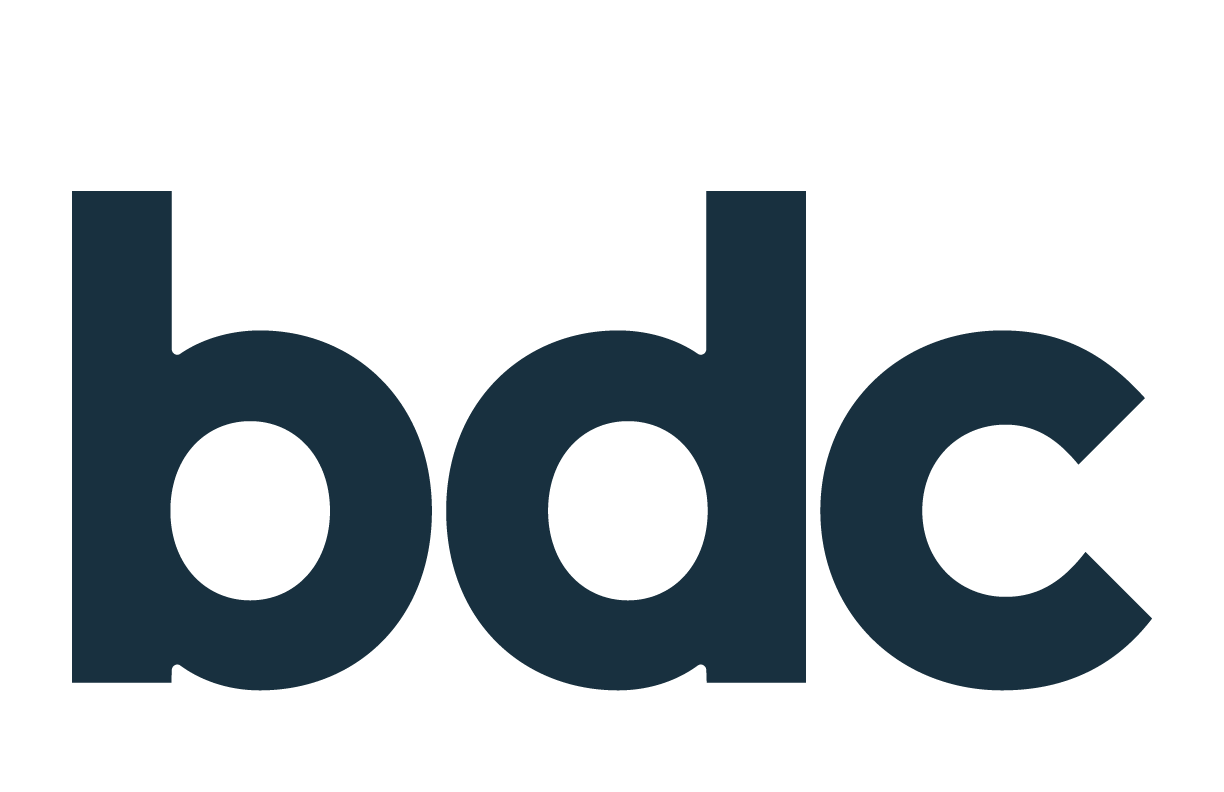 What we do well
Financing
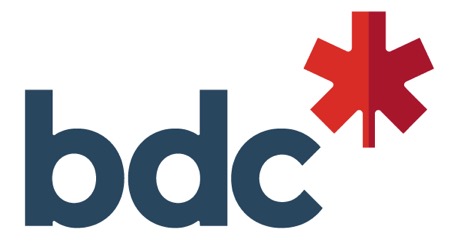 Capital
Advisory services
We have the reach to support businesses virtually anywhere in Canada.
95,000 clients
 2,600 BDC employees
 94% client satisfaction
BDC Advisory Services
Business Growth
Operational Efficiency
Financial Management
Management Capabilities
What we don’t do
Guaranteed investment certificates 
Grants
Term deposits
Lines of credit
Non-commercial loans or residential loans
Bank accounts and credit
[Speaker Notes: Here’s a list of what BDC does not provide: GICs, grants, term deposits, lines of credit, non-commercial loans or residential loans, and bank accounts or credit cards.
 
Why? Because every dollar in our portfolio is used to support Canadian entrepreneurs.
 
That’s not an exhaustive list; if you have any questions about your eligibility, please get in touch with us. [If appropriate, feel free to mention our number:1-877-232-2269.]]
Financing
We are a patient, flexible lender.
Access working capital
Buy a business
Invest in real estate
Purchase equipment
Start a business
Invest in technology
Transfer a business
Export to new markets
[Speaker Notes: In terms of financing, BDC offers entrepreneurs access to working capital, so you can do things like buy machinery, renovate your facilities, finance key growth projects, or even cover cash flow caused by disruptions.
 
Through our Wholesale Financing team, we work in partnership with financial institutions and other private sector lenders to provide you with the financing you need, when you need it.
 
This financing is available through syndicated loans and indirect financing.  
 
For smaller, emerging finance and leasing companies with fewer assets, we also offer secured lending under the same platform. 
 
Meanwhile, through syndicated loans, we also support medium-sized and large Canadian companies.
 
We partner with other financial institutions to participate in large operating lines of credit and “revolving” or “reducing term” facilities for: 
 
Cash-flow lending
Asset-based lending
Public-Private Partnership (or P3) infrastructure financing
Reserve-based lending
Renewable energy financing
And Real estate financing
 
If you are a larger business with substantial financing needs, our Corporate Financing team can help you.
 
We offer senior-level expertise to recommend a loan that helps you achieve your goals in any industry across Canada.]
Commercial and industrial real estate financing
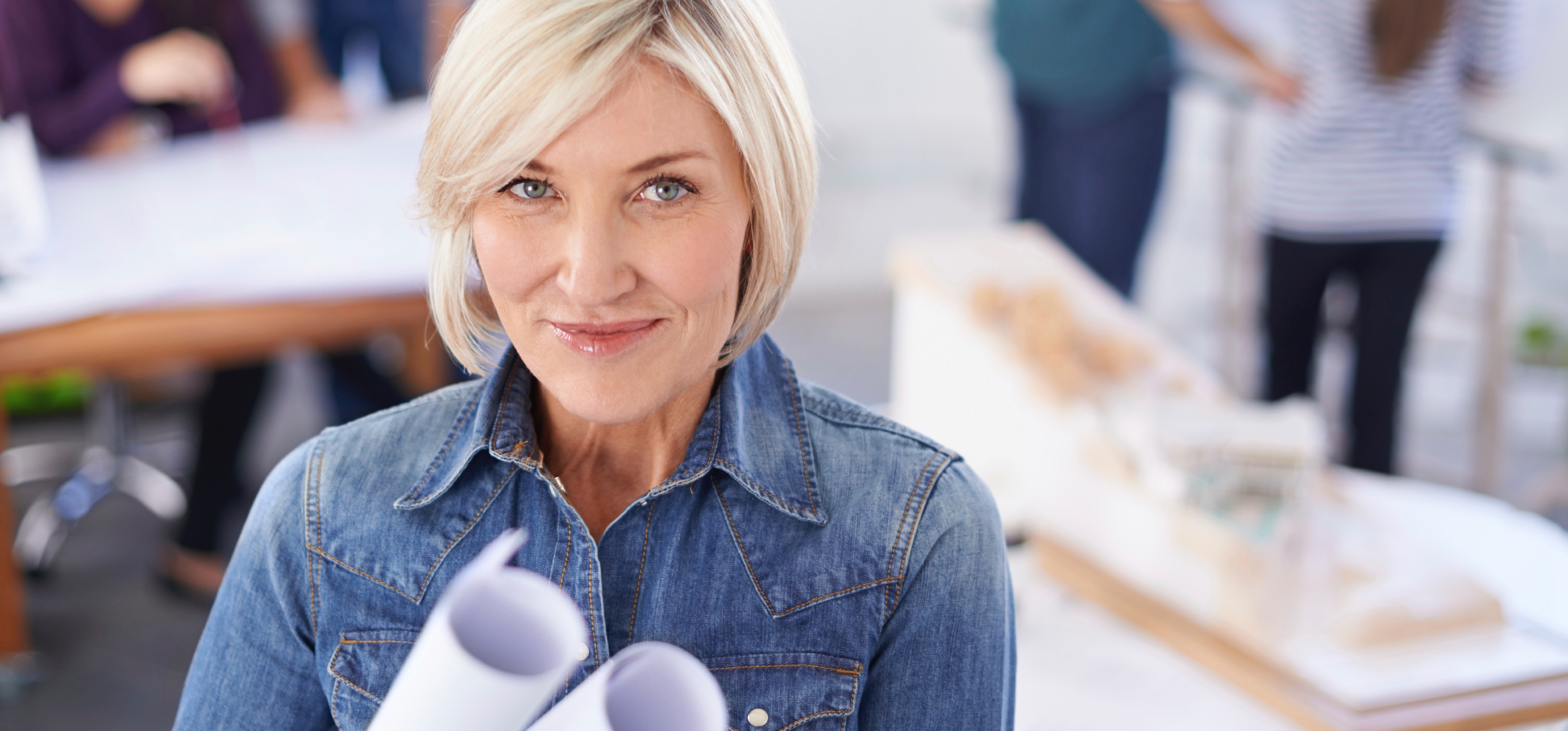 High percentage of financing
Purchase of land and building 
Construction of new premises 
Expansion or improvement of existing or rented premises 
Replenishment of working capital depleted by current construction costs
Repayment terms designed to protect working capital
Guaranteed long-term financing up to 25 years 
Progressive or seasonal repayment options tailored to cash flow
Initial principal payments may be deferred up to 36 months
Project Viability
Right space – location, size and fit
Availability of funds to invest
Knowledge on loan process qualification
Cashflow to service the new loan
Existing business debts and equity
Existing leases
Financial reporting 
Variable or blended rates
Environmental assessment and appraisal
Qualification process
Flexibility
Personal assets are not taken as collateral
Non-demand borrowing – BDC is a long-tern lender
In most cases, no appraisals required up to $3 million.
Flexible repayment terms
Longer amortization periods
Seasonal or progressive repayment schedules 
Initial principal payments 
BDC can prequalify your client for financing.
Financing tailored to protect working capital
Building Purchase & Renovation
Financing example
– Real Estate
Client looking to purchase a new building and construct a large testing/manufacturing facility to accommodate their growth.
Benefits
Structure allowed the client to finance the acquisition, renovations and new equipment. The client has strong cash-flow to support the debt.
Client was able to access over 100% LTV to preserve their cash-flow and focus on growth.
Rental property for investment
Financing example
– Real Estate
Term loan to refinance investment property with 4 tenants. Cashflow based of the rent roll (leases, renewal and qualified tenants)
Benefits
Cap rate of 5% and DSR of 1.1. 
Fixed interest rate and blended payment plan.
Loan amortized over 25 years to assist with cashflow.
Realty Acquisition
Financing example
– Real Estate
Client is a professional services company that landed several large contracts and needed additional space to house the growth of its employee count.
Benefits
Structure allowed for an 18-month principal postponement giving the client time to execute on contracts and move staff into the new location. 
Office asset in Toronto.
Client was able to access 93% LTV based on demonstration of debt-serviceability and future growth.
Unlocking Equity & Flexibility
Financing example
– Real Estate
Client was looking to refinance their current lender in order to unlock additional capital with patient terms. This allowed them to upgrade the asset and attract high valued tenants alongside their own operations.
Benefits
Re-advanceable mortgage to allow client access to future equity, without having to pay interest on any unutilized portion.
Client was able to access over $500k in WC with future WC available if performance is met.
Canada Digital Adoption Program* (CDAP)
What does CDAP include:
4-year program with $1.4B in grants and advisory services to SMEs from the Government of Canada and up to $2.6B in loans from BDC
possibility of requesting $25k to $100K zero-interest loan to support their digital transformation
advisory grant to develop a digital plan (covers 90% up to a max of $15,000)
student placement wage subsidy for up to $7,300
What is the objective of CDAP:
Enable more small and medium sized entrepreneurs (SMEs) to accelerate digital adoption and transformation, which is a key lever towards increased productivity and competitiveness
*CDAP is a program offered by Innovation, Science and Economic Development Canada (ISED)
Nearly 13M visits on bdc.ca
3,200+
free articles, blogs, videos, courses, tools, templates and eBooks on a variety of business topics
[Speaker Notes: We provide a ton of free content for entrepreneurs, via our website, BDC.ca 
BDC.ca attracted 13.6 million visits last year.
This reflects our continuous efforts to offer high-quality, useful and inspiring content to help entrepreneurs address the challenges they face.
We help entrepreneurs gain knowledge, hone their business skills and become more financially literate by offering over 1,600 free pieces of content on bdc.ca. 
They include independent research on business challenges, advice articles, webinars, eBooks, videos and interactive business training. 
Every year, our free publications reach nearly 350K entrepreneurs.
And 90K people watch BDC speakers.
Plus, our Chief Economist delivers 150 free conferences and presentations every year across Canada, helping entrepreneurs understand the risks and opportunities of the current economic environment.]
Thank You!
Renu Narang
Renu.narang@bdc.caBusiness Centre Manager, Toronto
Business Development Bank of CanadaT  416-736-3430     C 416-704-9092
Mark Michalicka
Mark.michalicka@bdc.caSenior Commercial Account Manager 
Business Development Bank of CanadaT  416-973-2513     C 647-640-5387